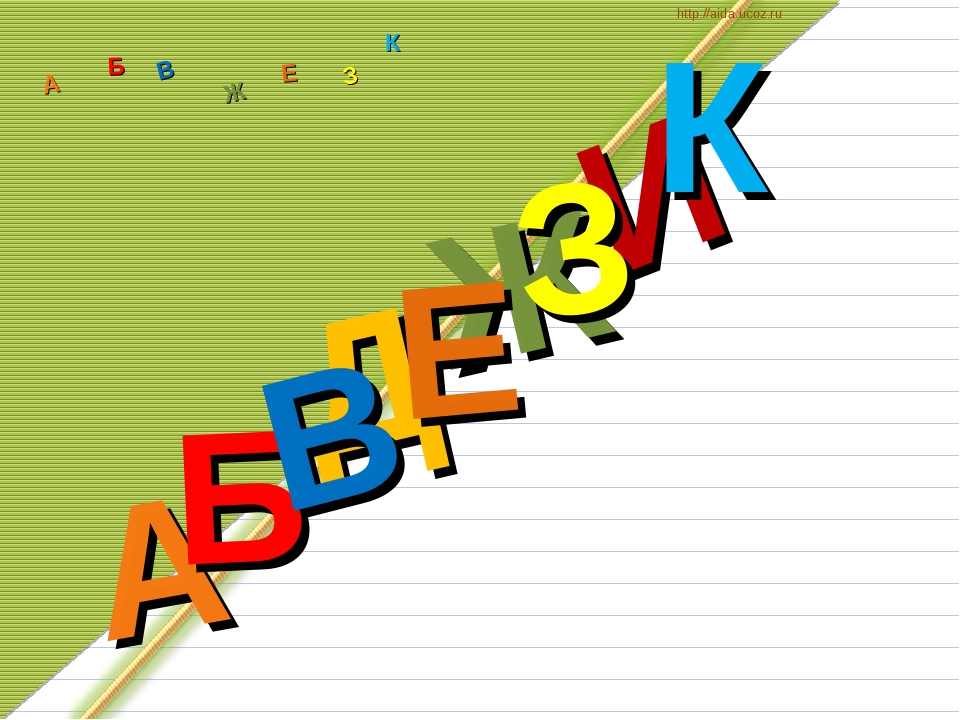 Использование нейропсихологических методов и приемов в работе в коррекционной работе учителя-логопеда.
Использование нейропсихологических методов и приемов  в коррекционной работе учителя- логопеда.
 
 Подготовила учитель – логопед
 МБОУ  С(К)ОШ  г.Нытва: Королева И.А.
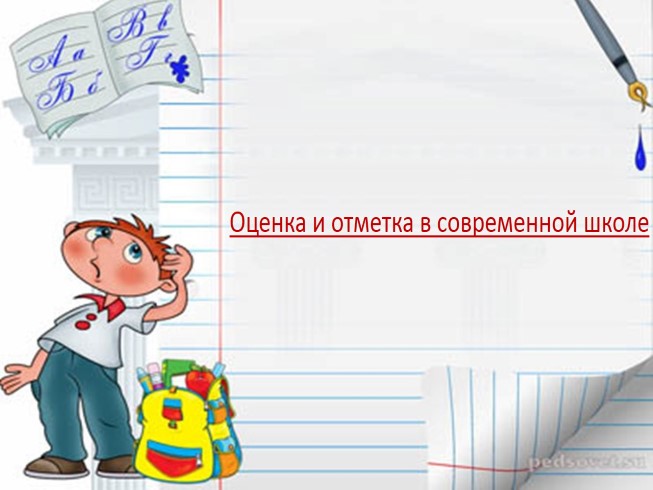 Причина трудностей освоения навыков письма – незрелость различных отделов головного мозга:

- Отставание в развитии функций переработке слуховой, кинестетической, зрительной, зрительно – пространственной информации.
- трудности нахождения и соблюдение строки;
- колебание наклона, размера букв, раздельное написание букв внутри слова;
- трудности запоминания букв и их искажение;
- устойчивая зеркальность букв;
 - пропуск и замена гласных;
 - фонетическое письмо;
 - трудности запоминания словарных слов.

 - Трудность поддержания оптимального уровня активности.

- Отставание функций программирования и контроля деятельности.
- пропуск или вставка букв, слогов, слов;
- персеверация предшествующих букв, слогов, слов;
- контаминация двух слов;
- нарушение границ предложения;
-  орфографические ошибки.
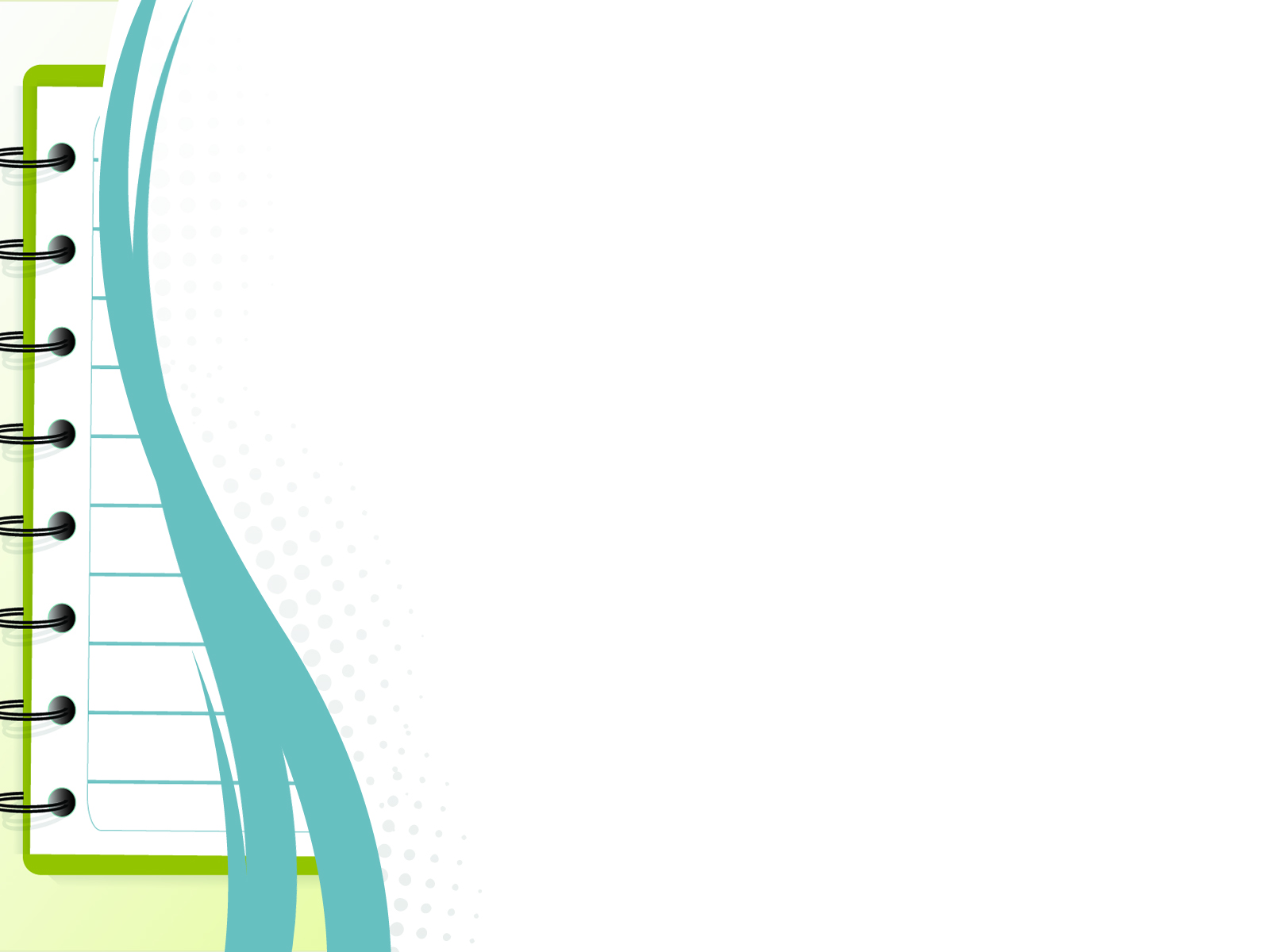 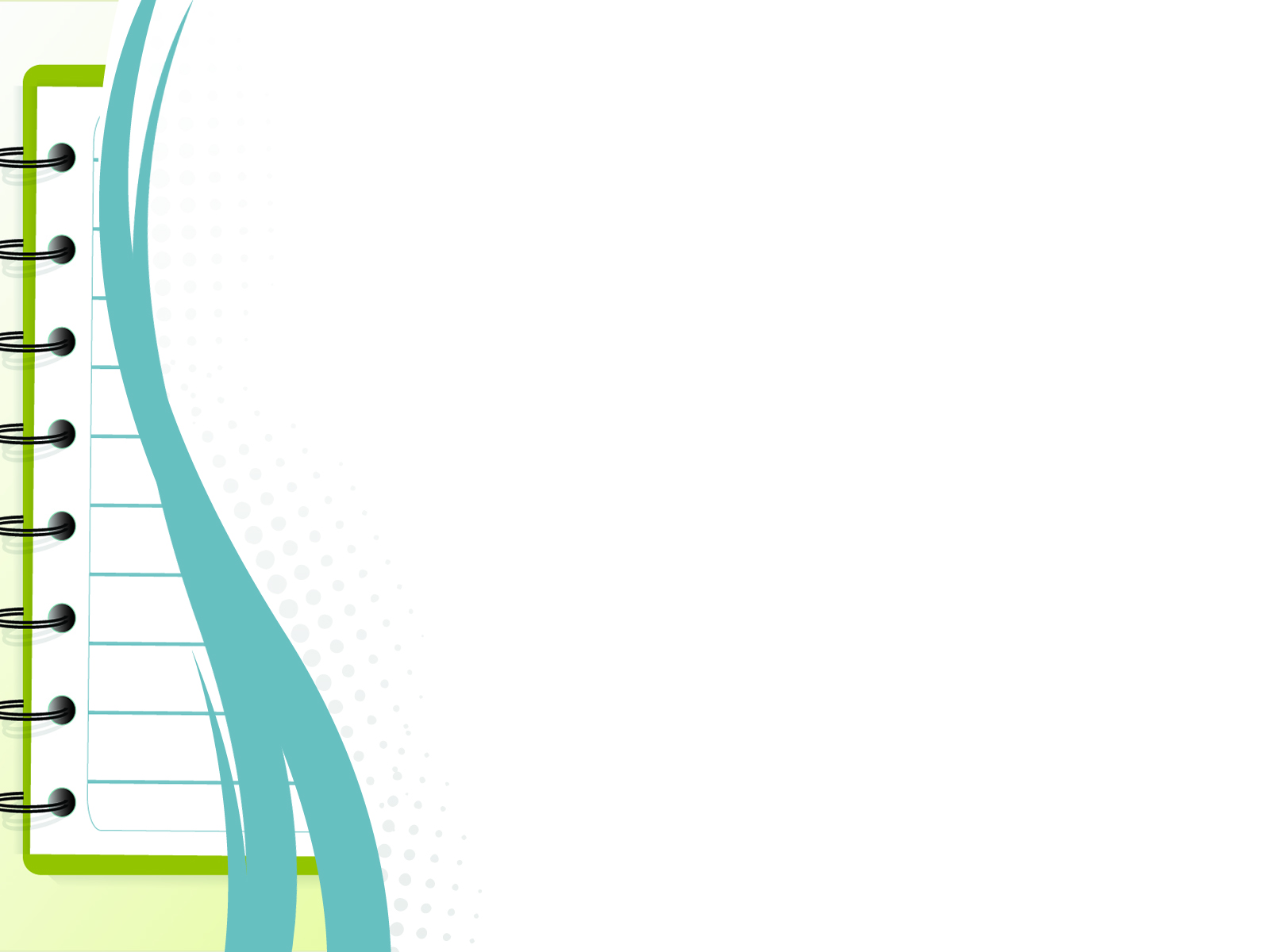 Нейропсихология – это раздел клинической психологии, который изучает мозговую организацию психических процессов: внимания, памяти, восприятия, речи, мышления, моторики и эмоционального реагирования.
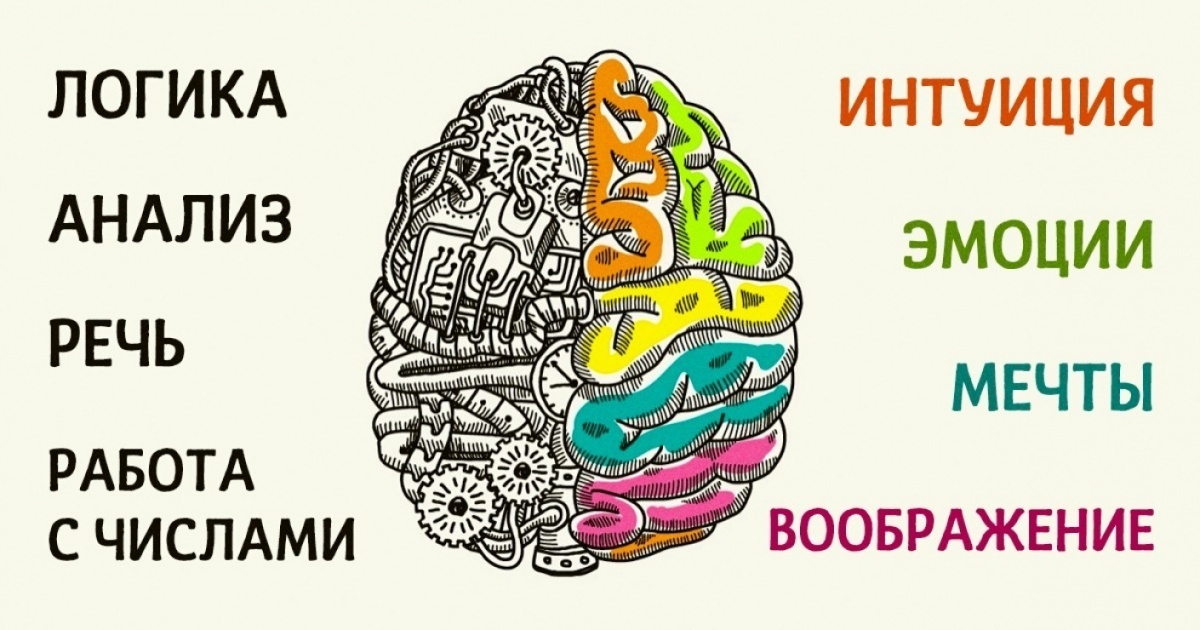 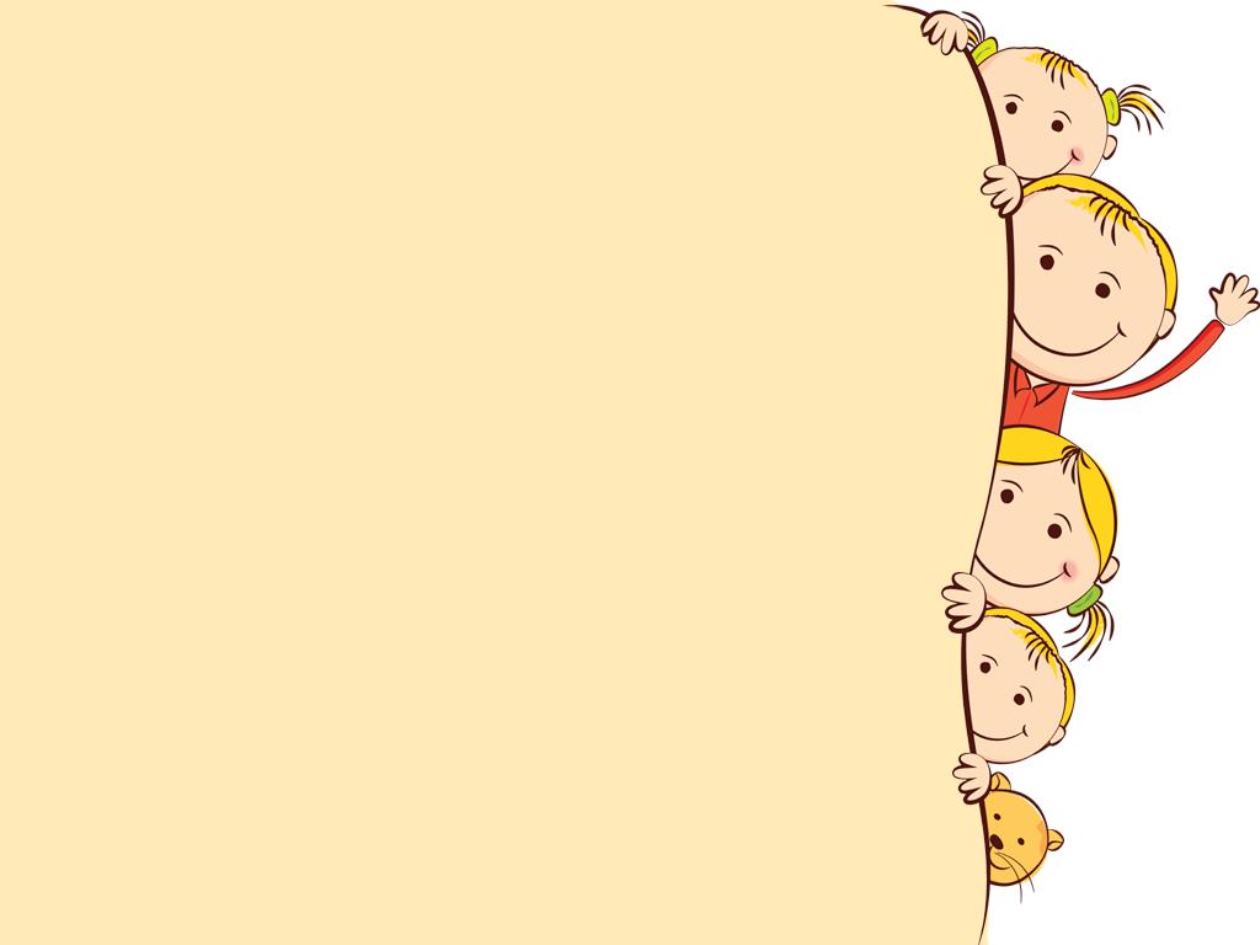 Нейропсихологические игры и упражнения в логопедической работе
  Упражнения для рук.  
       
«Колечко». 
«Коза – корова». 
«Ладушки». 
«Нос-ухо». 
«Швейная машинка». 
«Весёлые карандаши». 
«Кулак-ребро-ладонь». 
«Зеркальные рисунки».
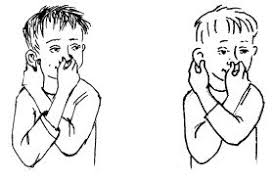 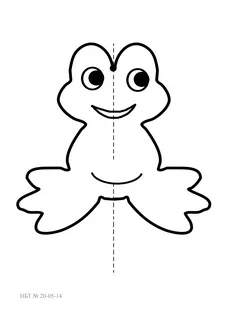 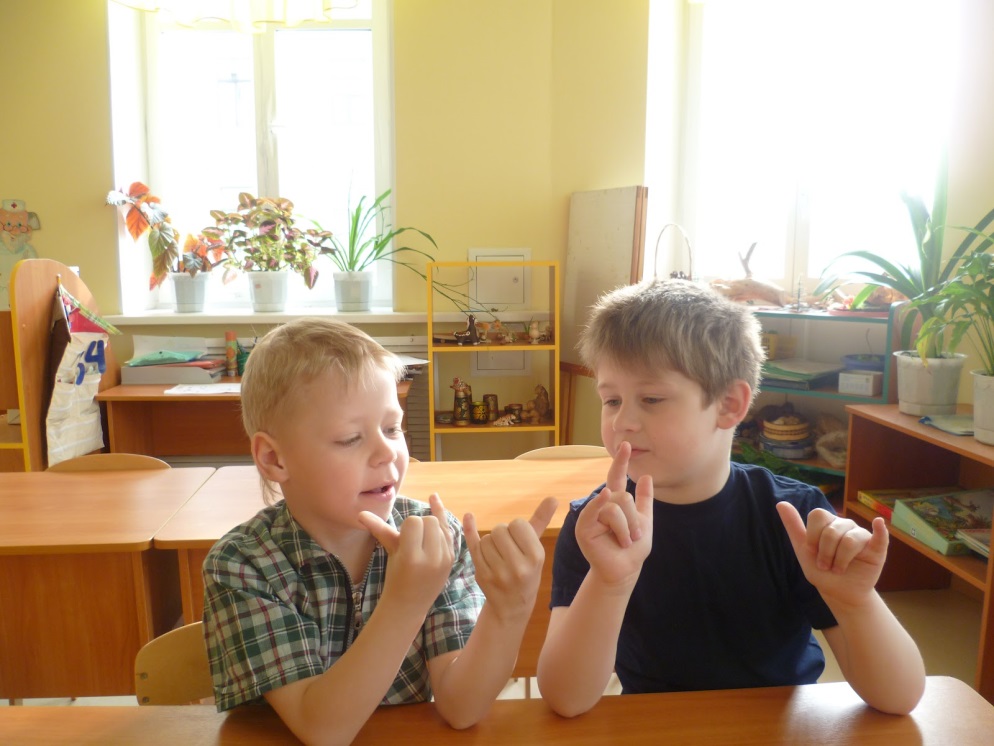 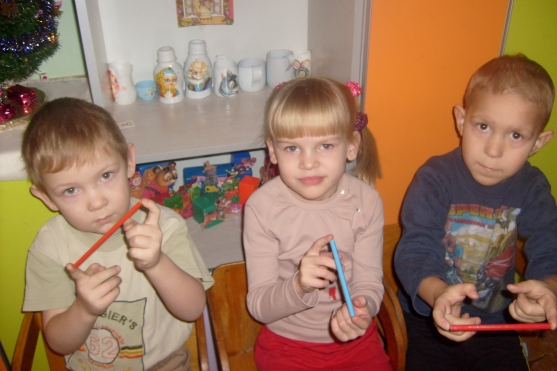 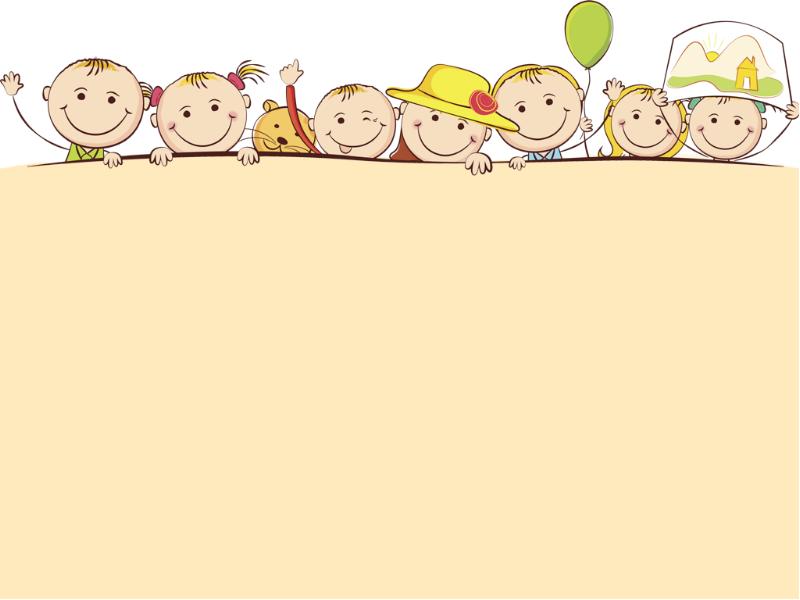 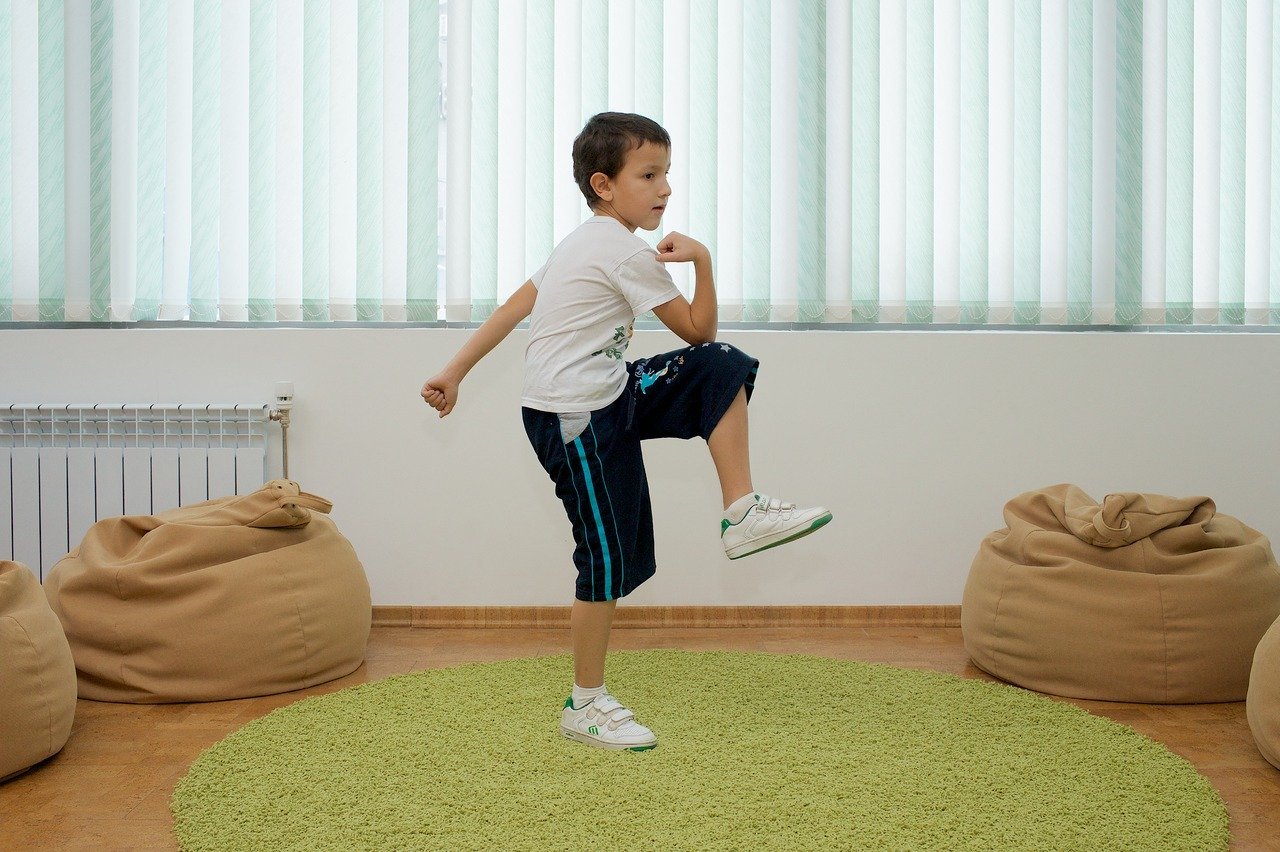 Крупномоторные упражнения.
«Снизу вверх, сверху вниз
«Рука догоняет руку». 
«Перекрёстные шаги». 
«Пила». 
«Перекрёстные прыжки»
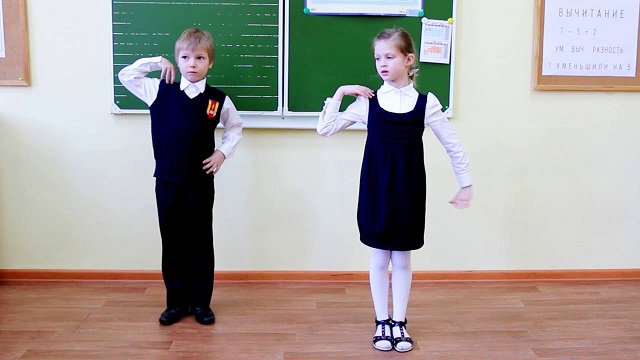 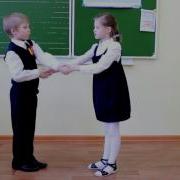 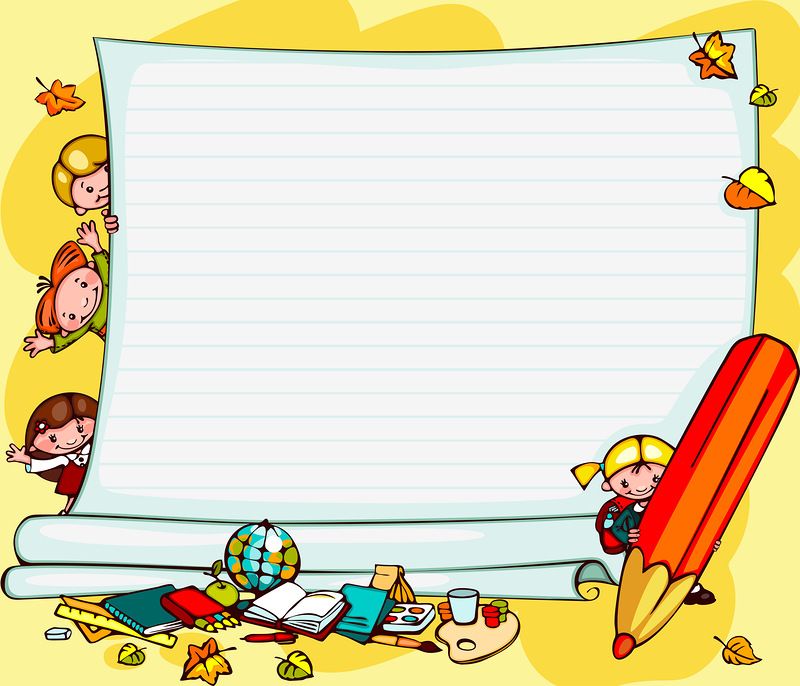 Упражнения  на коррекцию
 специфических ошибок на письме 

«Волшебный диктант».
Петя – П*т*.
«Волшебный мешочек». 
«Арабское письмо». 
Мальчик ест кашу.    –    Ушак тсе кичьлам.
«Письмо по-древнерусски». 
 Девочка ест кашу. – Д*в*чк* *ст к*ш*.
«Неудачный робот». 
 Девочка ест кашу. – *****ка *ст **шу.
«Хлопни-топни».